Keynote Addresses: 
International Perspectives on Sustainable Land Use and Food Security on Highland
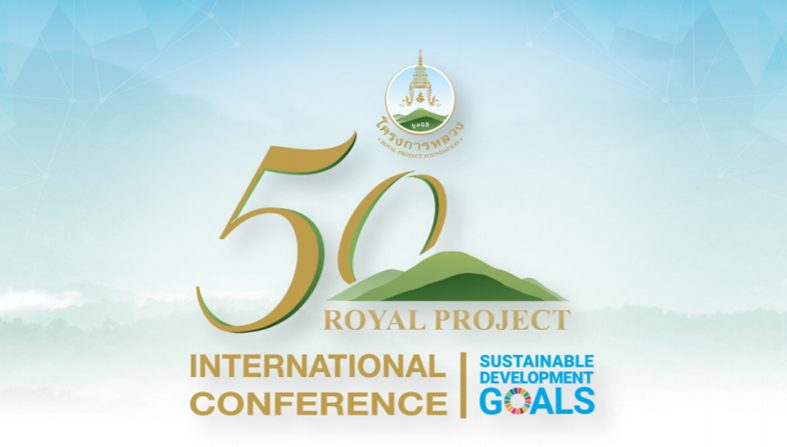 “Alternative Development for Sustainable Development on Mountainous Area”
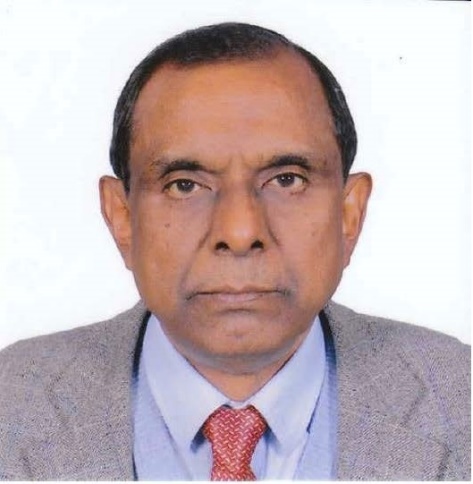 Mr. Golam Rasul
 Chief Economist of International Centre for Integrated Mountain Development (ICIMOD), Nepal
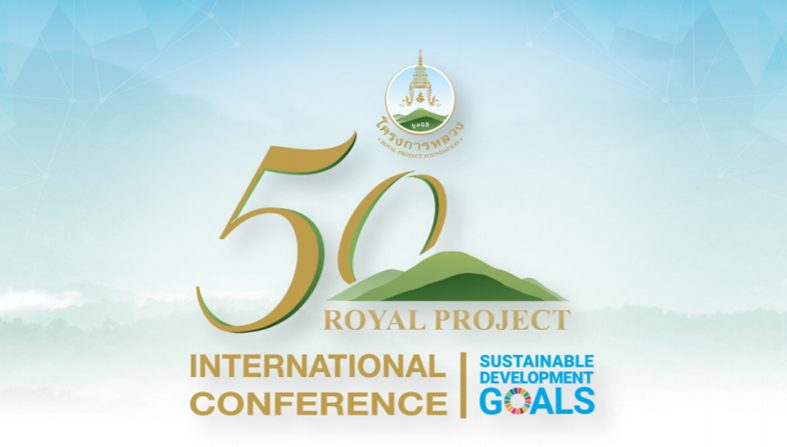 Panel Discussion – Alternative Development: Voices from Farmers
Panelists: AD farmers from RPF and HRDI, Thailand, Myanmar and Lao PDR
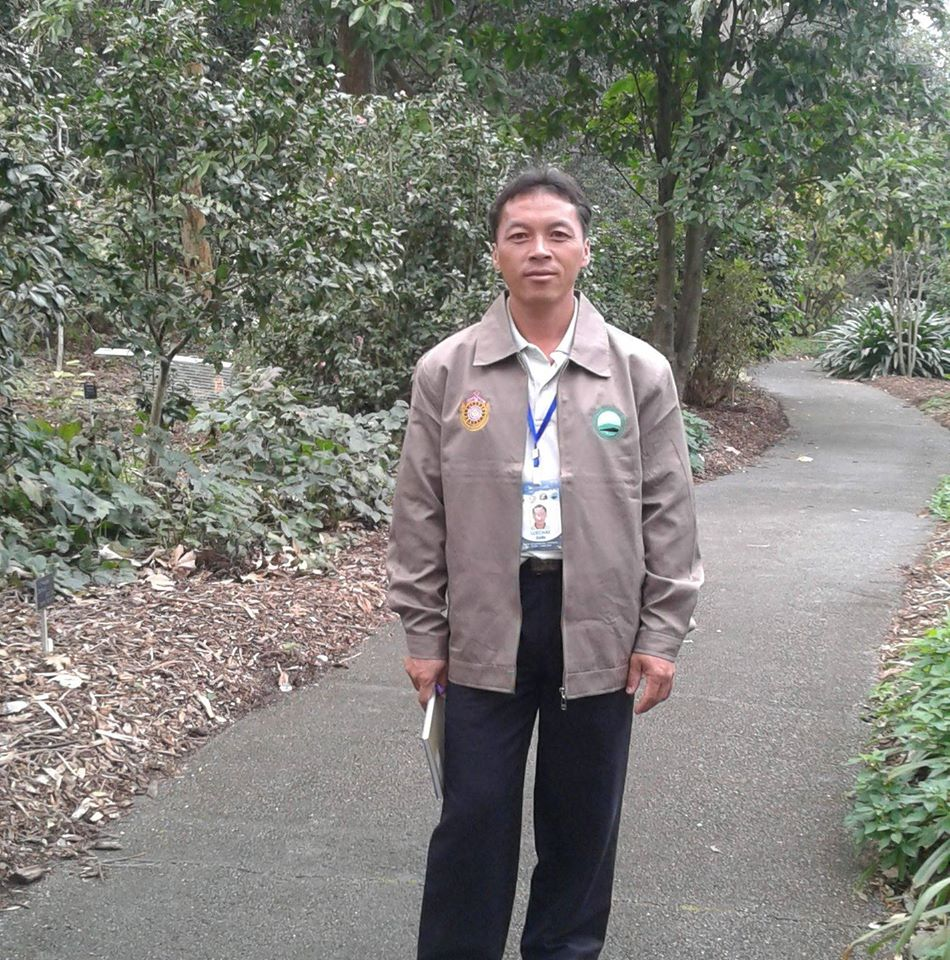 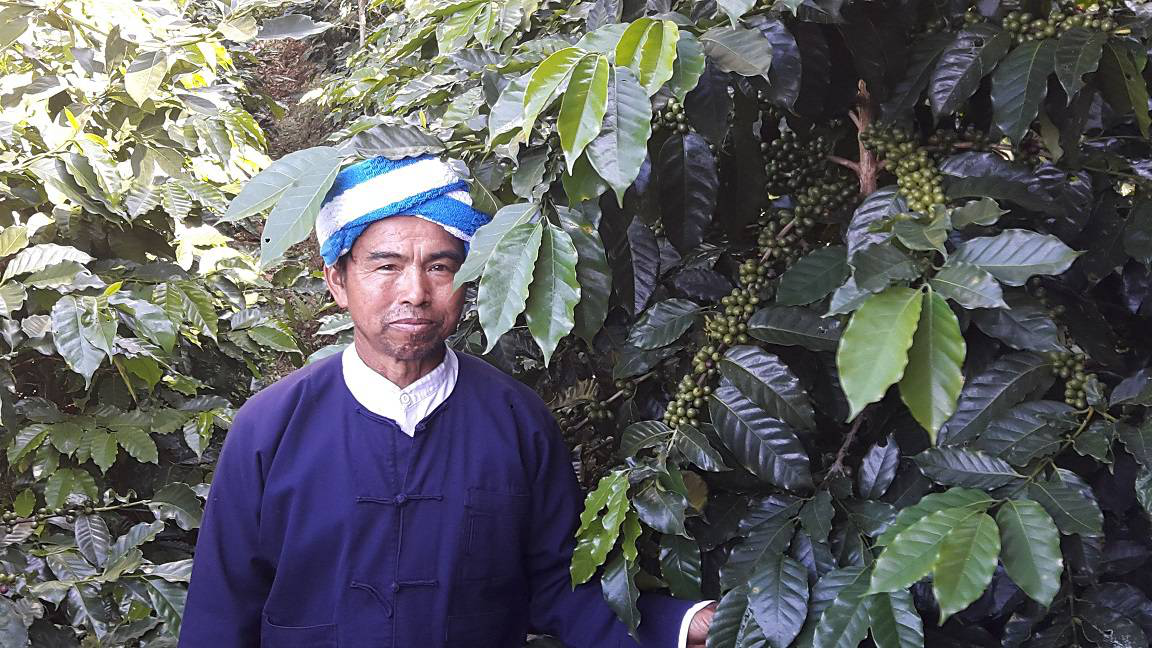 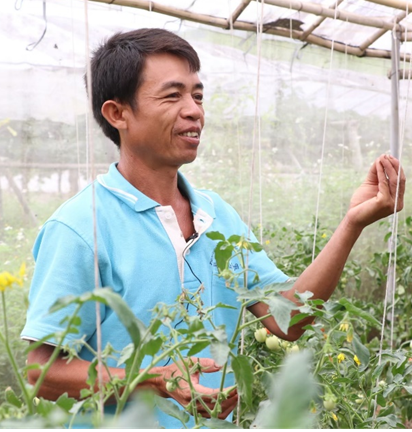 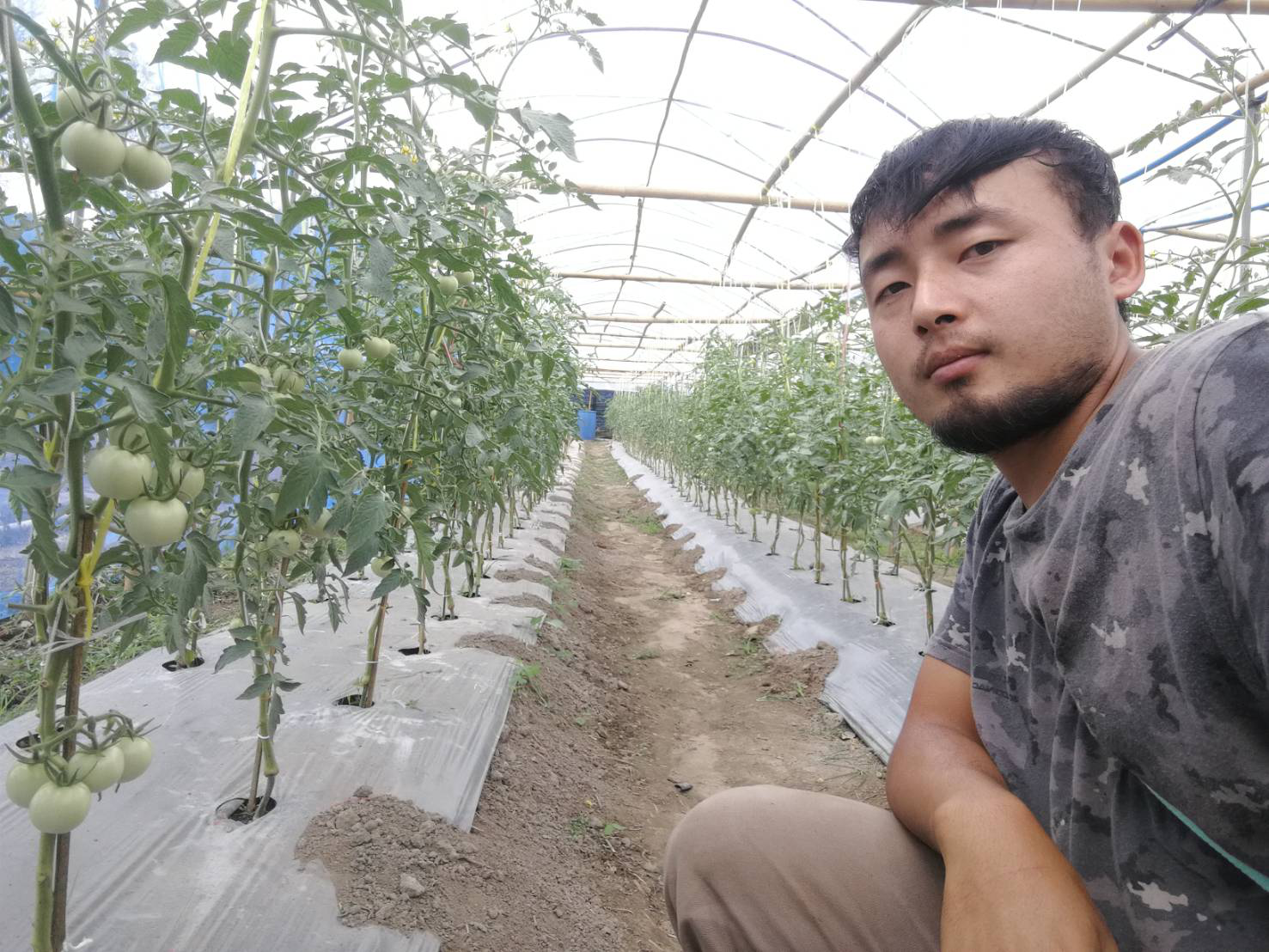 4. Mr. Bounthanh Thepmanyla
1. Mr. Luechai  Choechokchai
2. Mr. Surapon Klinkhajonklai
3. Mr. U Maung Khon
Huay Oun Village Headman, Oudomxay, Lao PDR
Beneficiary farmer of the AD Programme of UNODC in Shan State, Myanmar
Farmer Leader, Mae Hae Luang Highland Development Project Using Royal Project System, Chiang Mai, Highland Research and Development Institute (Public Organization)
Thung Luang Royal Project Development Center
Moderator: Mr. Wirat Prapthuk, Director of Highland Research and Development Institute
Panel Discussion – Socio-Economic  and Marketing  Sustainability under Alternative Development
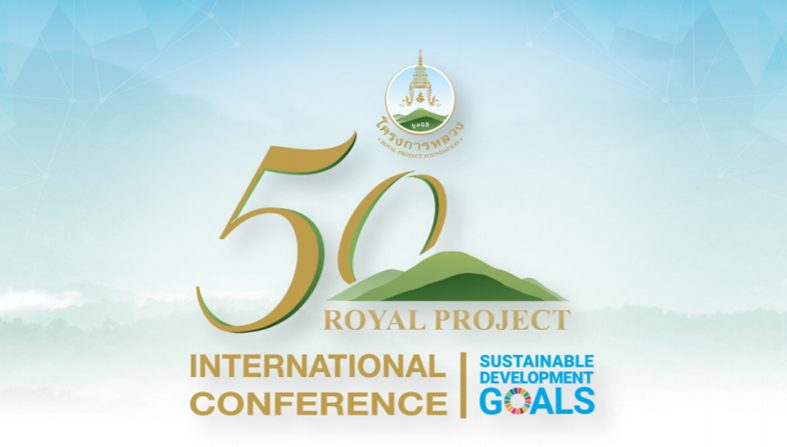 Panelists : AD farmers from RPF and HRDI, Thailand, Myanmar and Lao PDR
“Community Forest Conservation and Development”
“Green Marketing Strategy”
“Marketing and Logistics Development”
“Health Care  and  Malnutrition”
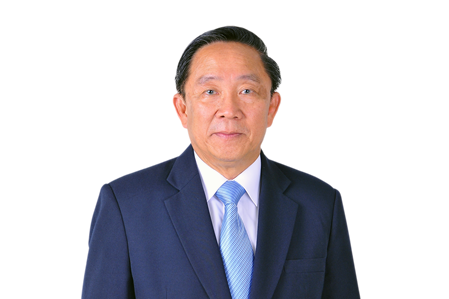 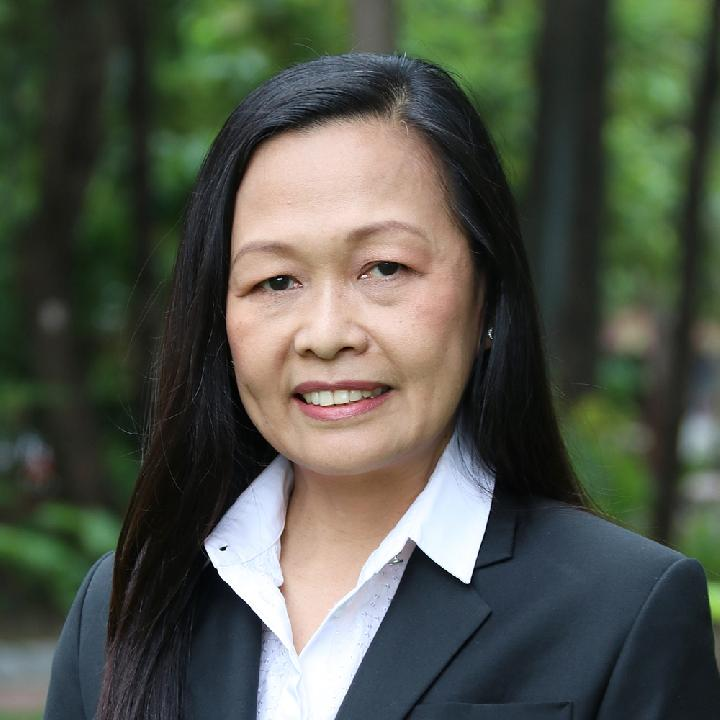 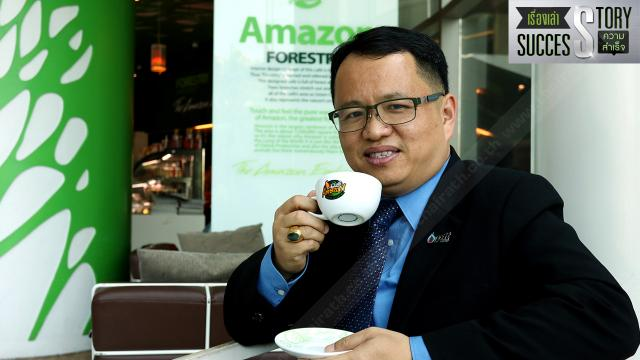 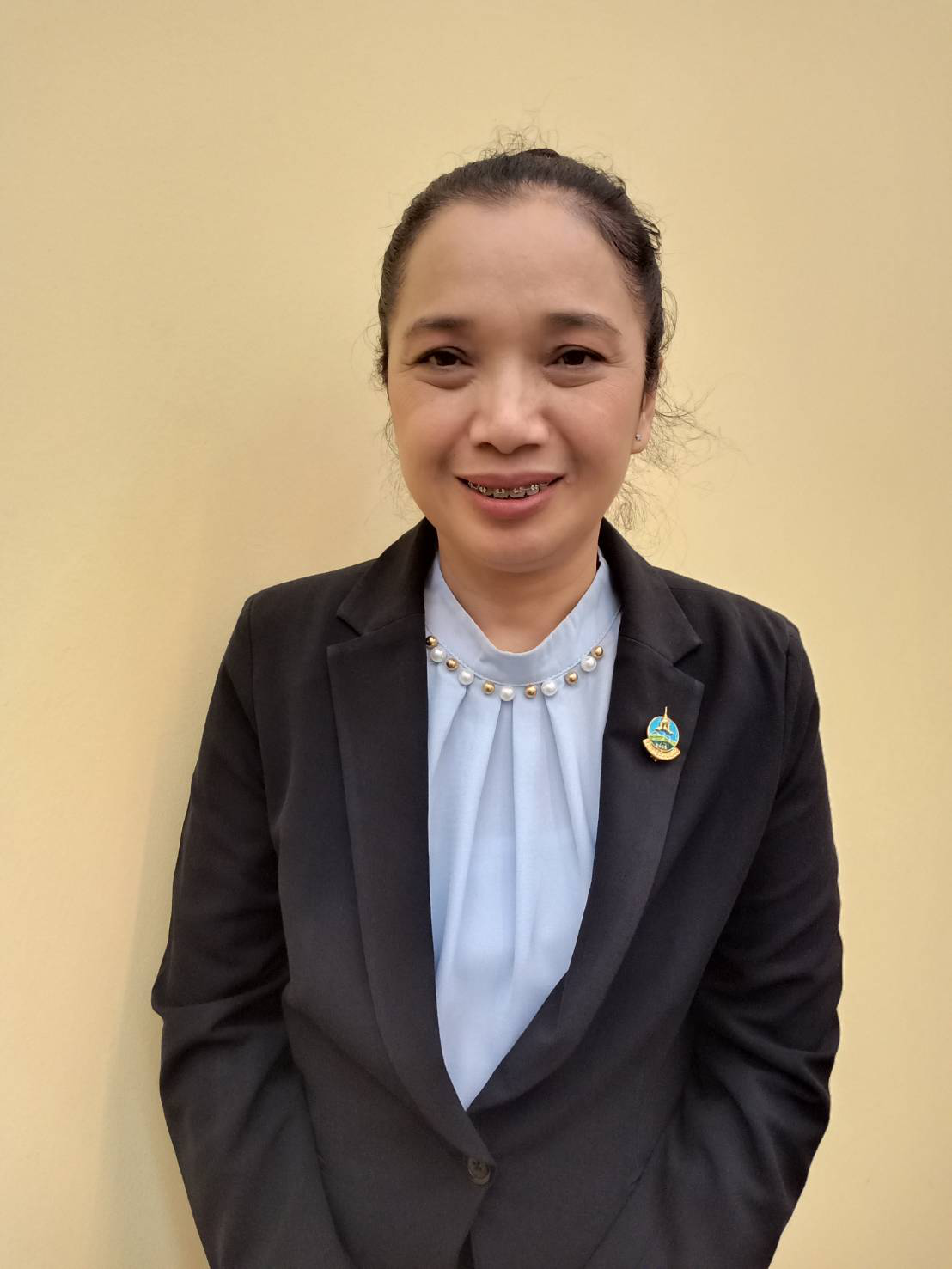 2. Mr. Suchat Ramarch
3. Prof. Emeritus Dr. Kraisid Tontisirin
4. Assist. Prof. 
Dr. Sapit Diloksumpun
1. Dr. Anchan Chompupoung
Kasetsart University: Community Forest Conservation and Development
Assistant Director, Royal Project Foundation Office, Chiang Mai
Senior Executive Vice President, Non-Oil Retail Business PTT Oil and Retail Business Public Company Limited
Senator: Health Care  and  Malnutrition
Moderator: Assoc.Prof.Dr. Avorn Opatpatanakit, Vice President, Research and Academic Services, Chiang Mai University
Panel Discussion –Experience on Alternative Development and Future Networking towards UN- SDGs
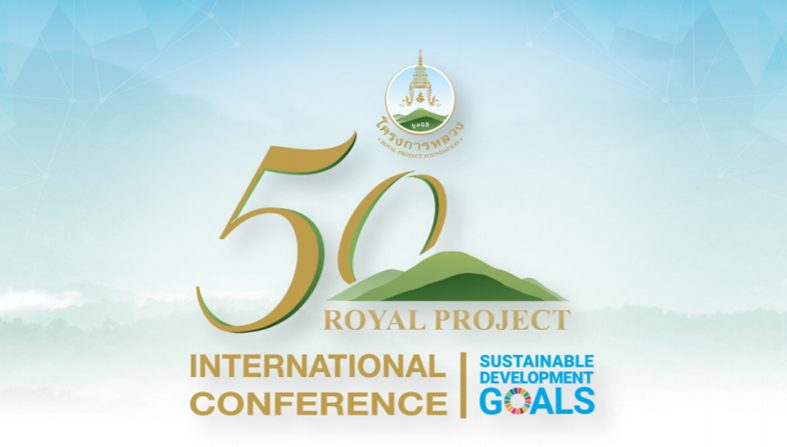 Panelists :
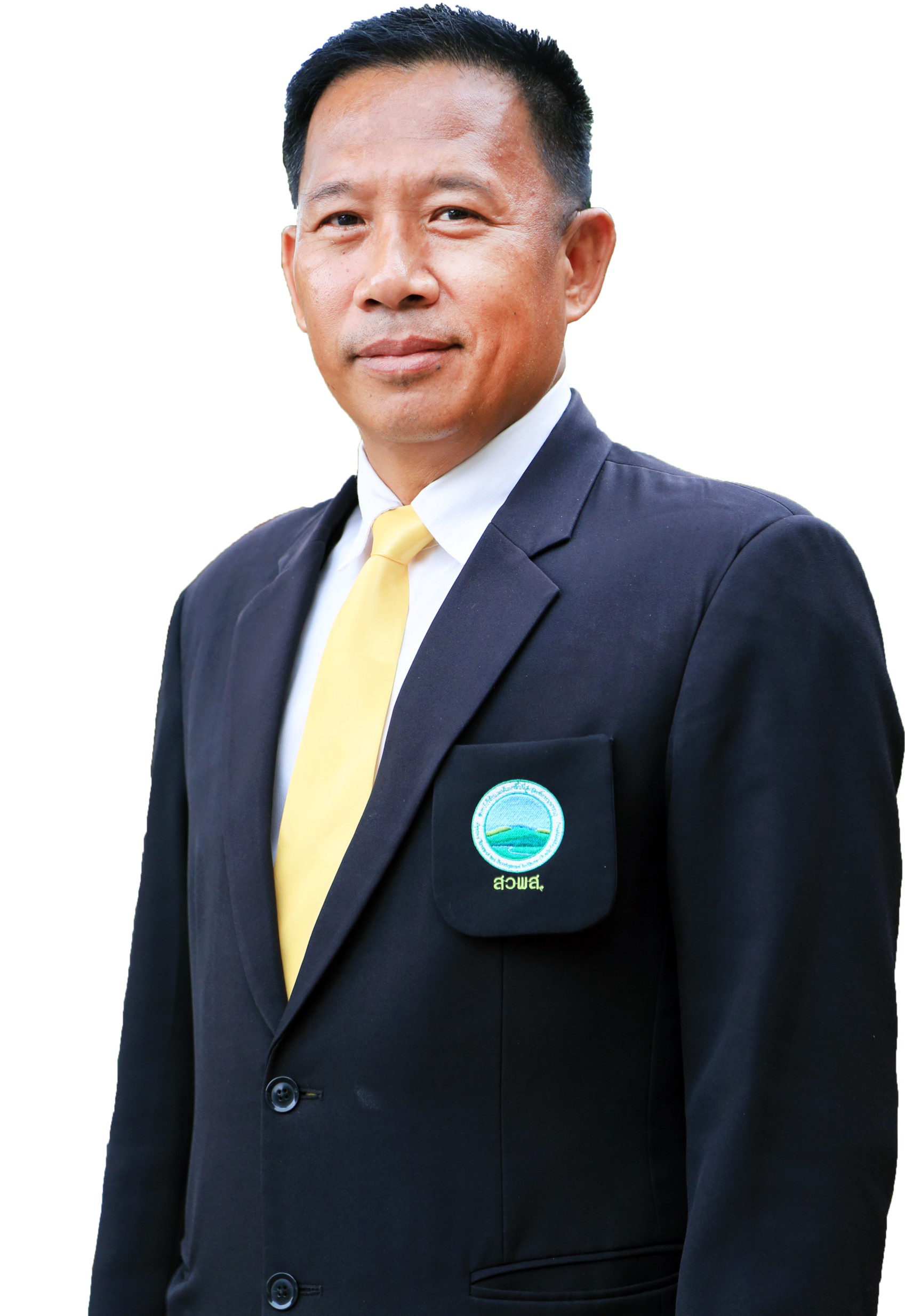 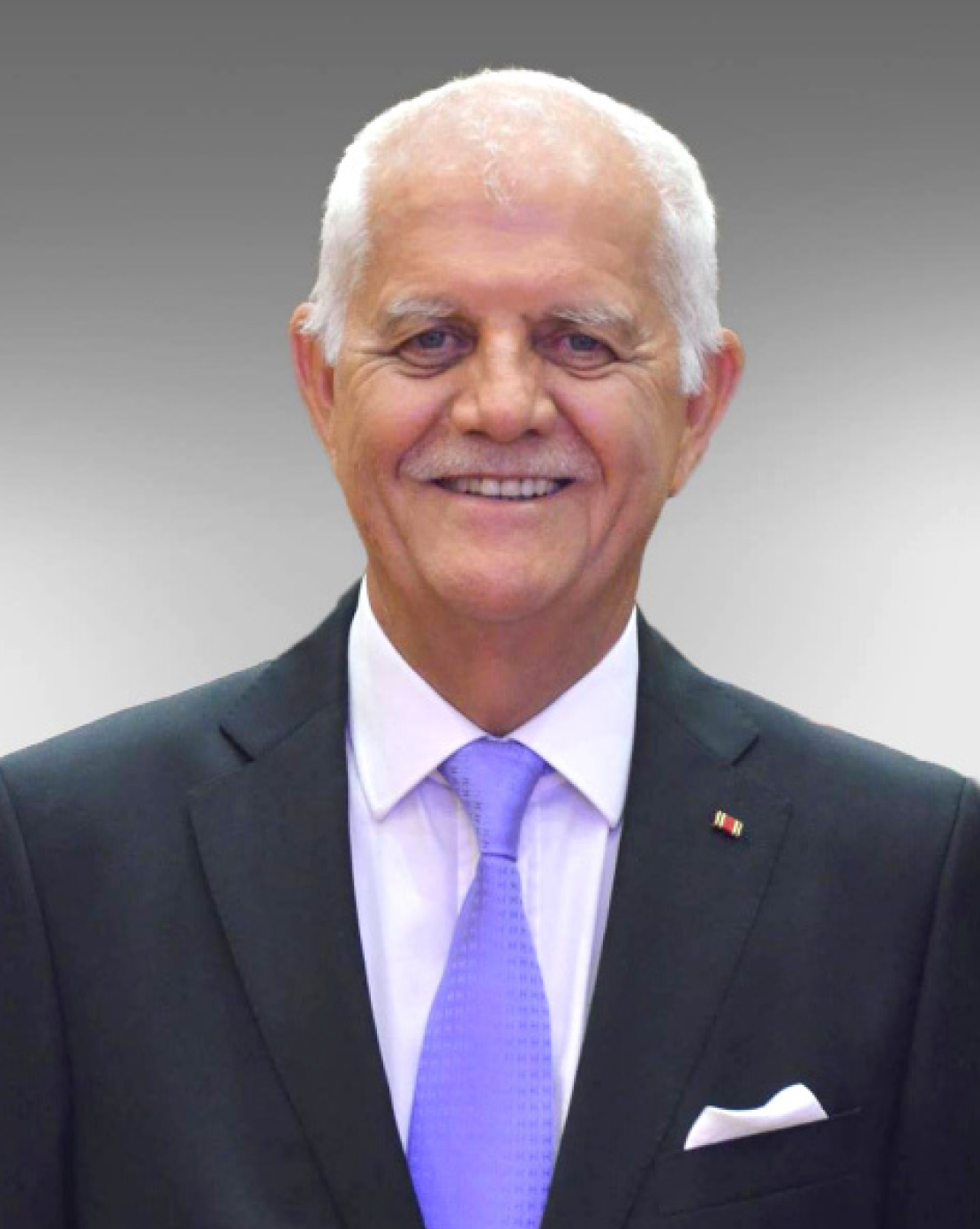 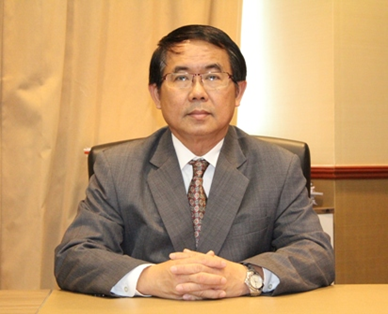 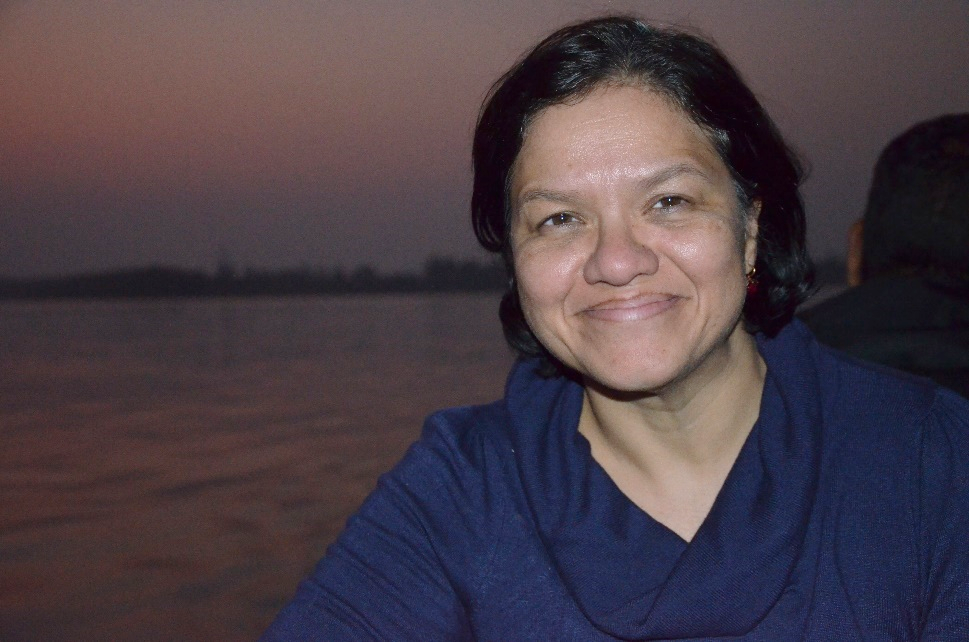 3. Ms. Anubha Sood
1. Mr. Pithaya Jinawat
2. Mr. Hagen E.W. Dirksen
4. Mr. Wirat Prapthuk
Senior Program Officer (Alternative Livelihoods & Counter Narcotics), UNODC Country Office for Afghanistan (COAFG)
Member of National Narcotics Control Committee, Advisor, Office of Narcotic Control Board (ONCB), Thailand
Honorary Consul of Germany, 
Chiang Mai
Director, Highland Research and Development Institute
Moderator: Prof. Dr. Pongsak Angkasith, RPF Executive Board Member